Genodermatosis
Neurofibromatosis
NF is an autosomal dominant disorder that affects the bone, the nervous system, soft tissue, and the skin.
Clinical features
1- Café au lait spots  .  brown macules. develop during the first 3 years of life .  5 or more   greater than 0.5 cm in diameter are suggestive of  NF.     

2-Lisch nodules are pigmented hamartomas of the iris  

3-Axillary freckling   diagnostic feature in NF   
4-Neurofibromas     benign tumor of NF.They can develop   along a nerve.  

Bone involvement : kyphoscoliosis, pseudoarthrosis
neurologic abnormalities   deafness ,  seizures
Endocrinologic problems  . Short stature and growth hormone deficiency
Tuberous Sclerosis
autosomal dominant 
epilepsy, mental retardation, and adenoma sebaceum
Skin findings
1- adenoma sebaceum,   is   cutaneous hamartoma .(angiofibroma),clusters of yellowish-pink papules,located mainly on nasolabial fold,cheek & chin 
2- hypomelanotic (ash leaf)   macules :earliest sign,present at birth 
3– Shagreen patch  . soft, ﬂesh-colored to yellow plaques with an irregular surface ,appears most commonly in the lumbosacral region.
4-Periungual fibroma : appear at or after puberty in approximately 50% of cases. They are 
smooth, ﬂesh-colored, conical projections that emerge 
from the nailfolds of the toenails and ﬁngernails
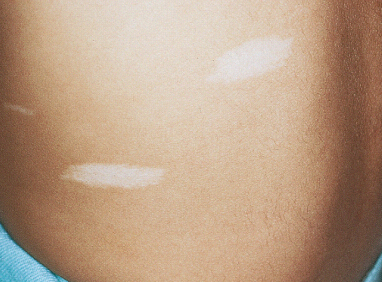 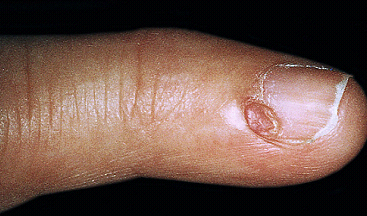 Xeroderma Pigmentosum (XP)
Autosomal recessive
Defective DNA excision repair mechanism after exposure to UV light, sever photosensitivity, freckling & skin cancers before the age of 10 years.
 Ocular abnormalities included ectropion,photophobia, corneal opacity.
Progressive neurological degeneration
hearing loss, spasticity, ataxia,  polyneuropathy, mental retardation
Ichthyosis
group of skin disorders characterized 
by an excess accumulation of cutaneous scale,
 Ichtyosis either congenital or acquired.
              congenital:
   1-Dominant  ichthyosis  vulgaris  (DIV) 
   2-X-linked  recessive  ichthyosis  (XLI) 
   3-Lamellar  ichthyosis  (LI) 
   4-Epidermolytic  hyperkeratosis  (EH)
Ichthyosis vulgaris
Most common, auto. Dominant, onset usually at puberty, excessive dryness (xerosis) & scales on trunk & limbs but sparing the flexures, no significant ocular findings, The condition tends to improve with age ,frequently associated with atopy,
Acquired ichthyosis
usually   in adults   as  small, white, fine scales that   seen mainly on the extremities  

1- internal neoplasia (eg, Hodgkin lymphoma, leukemia), 

2-systemic illness: sarcoidosis, hypothyroidism, chronic hepatitis, malabsorption , bone marrow transplantation, 
 
3- infection:  HIV, leprosy
4- drugs: nicotinic acid, statins,
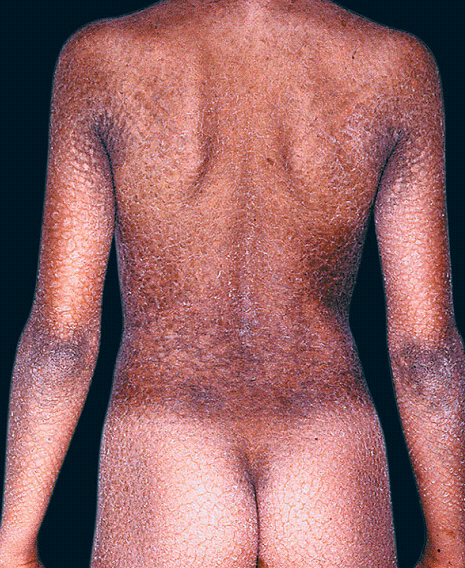